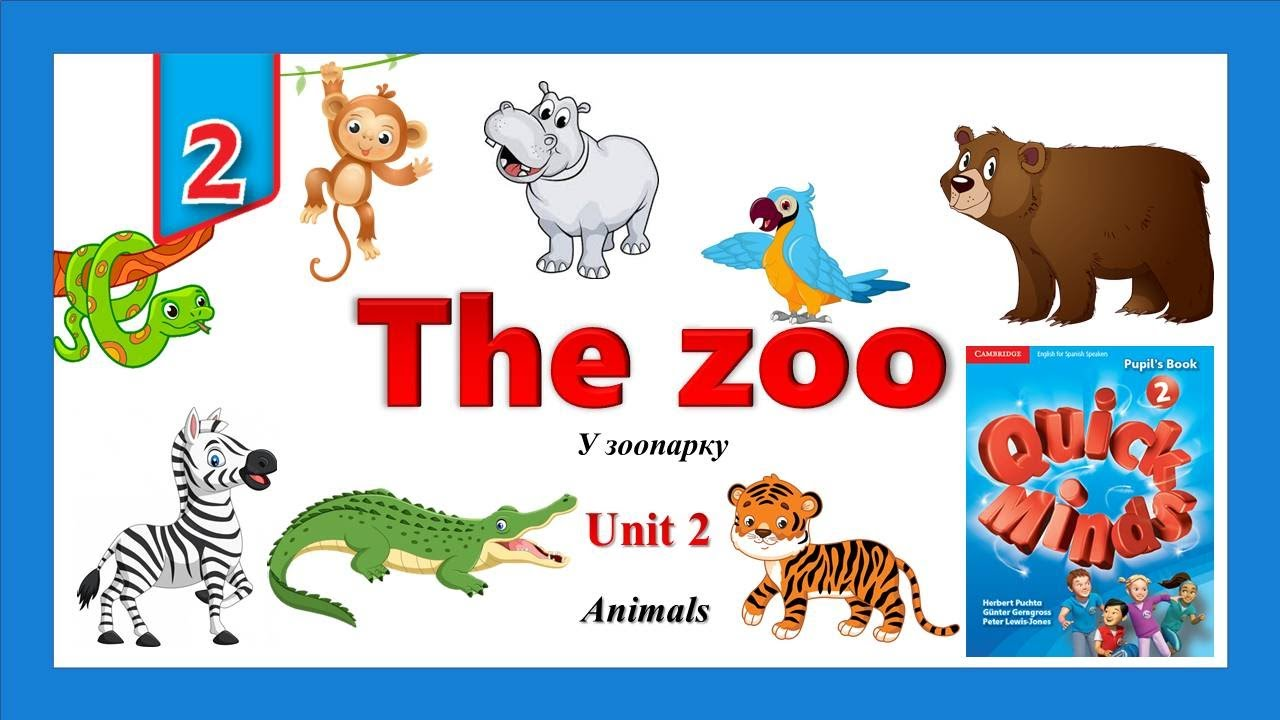 zebraparrotmonkeyhipposnakebeartigercrocodile
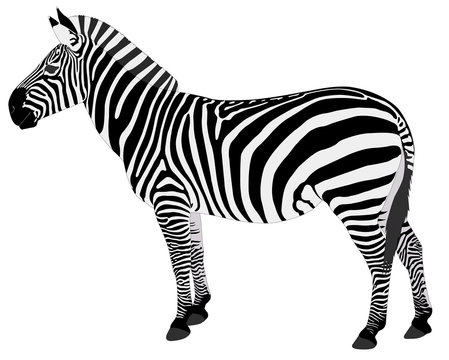 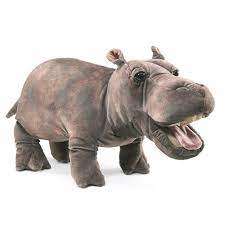 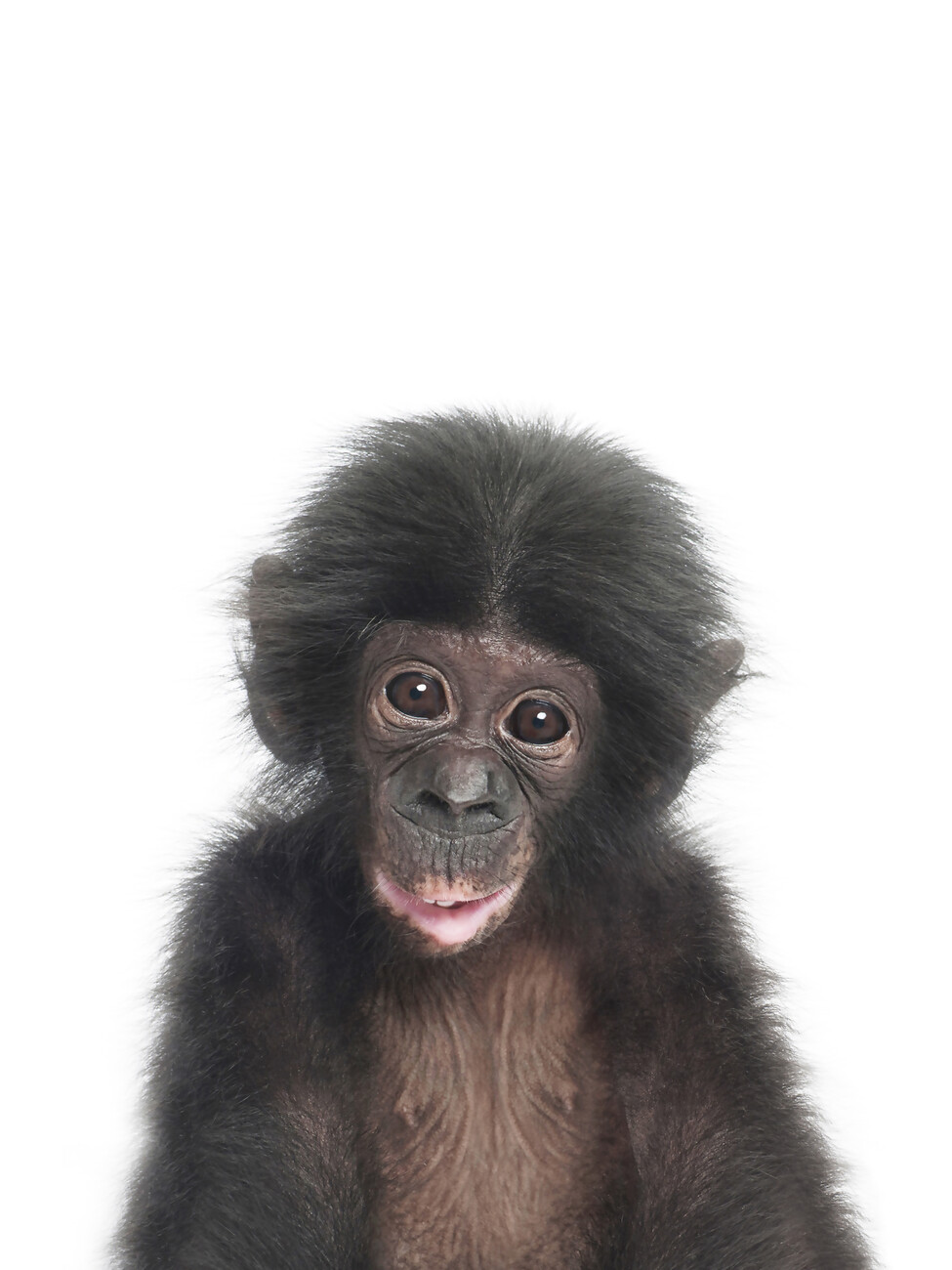 zebramonkeyhippoparrotsnakebeartigercrocodile
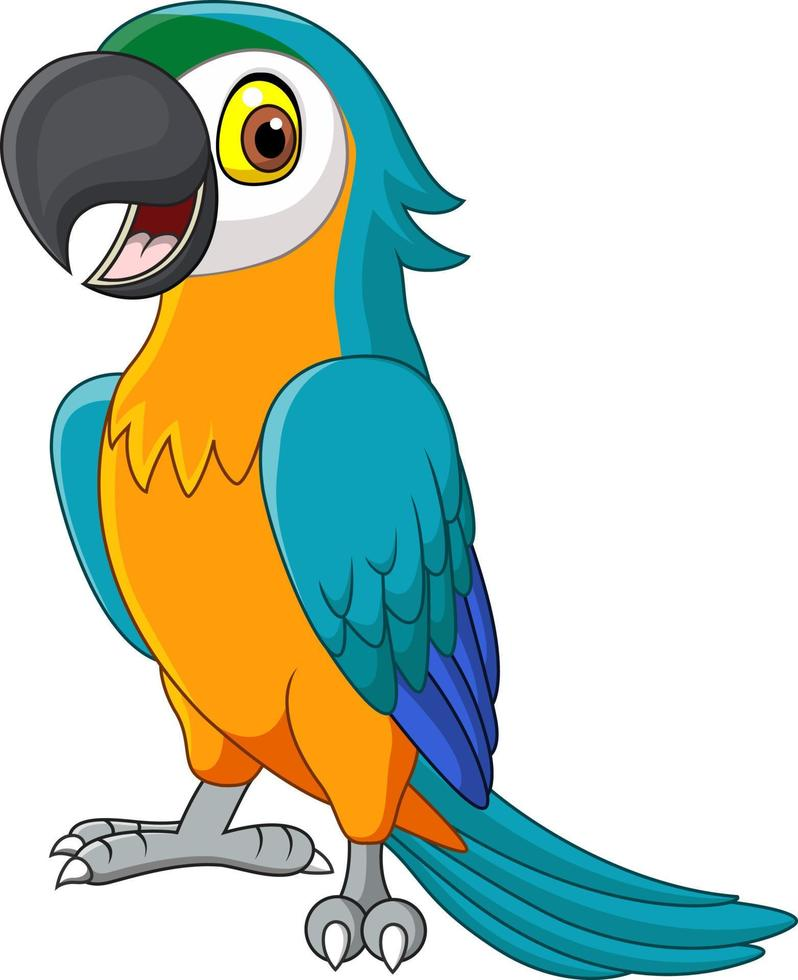 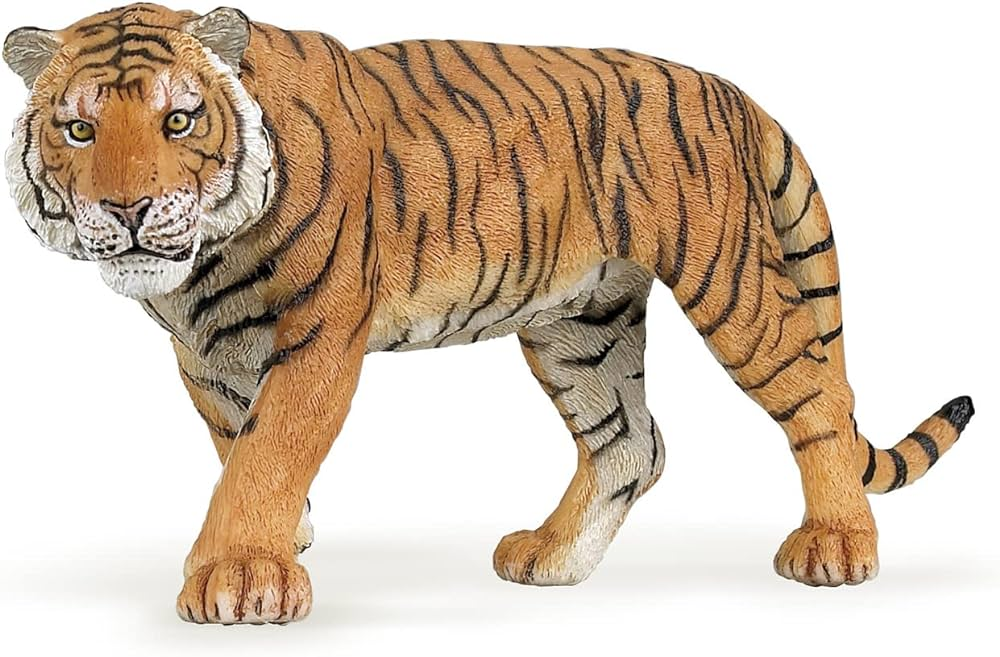 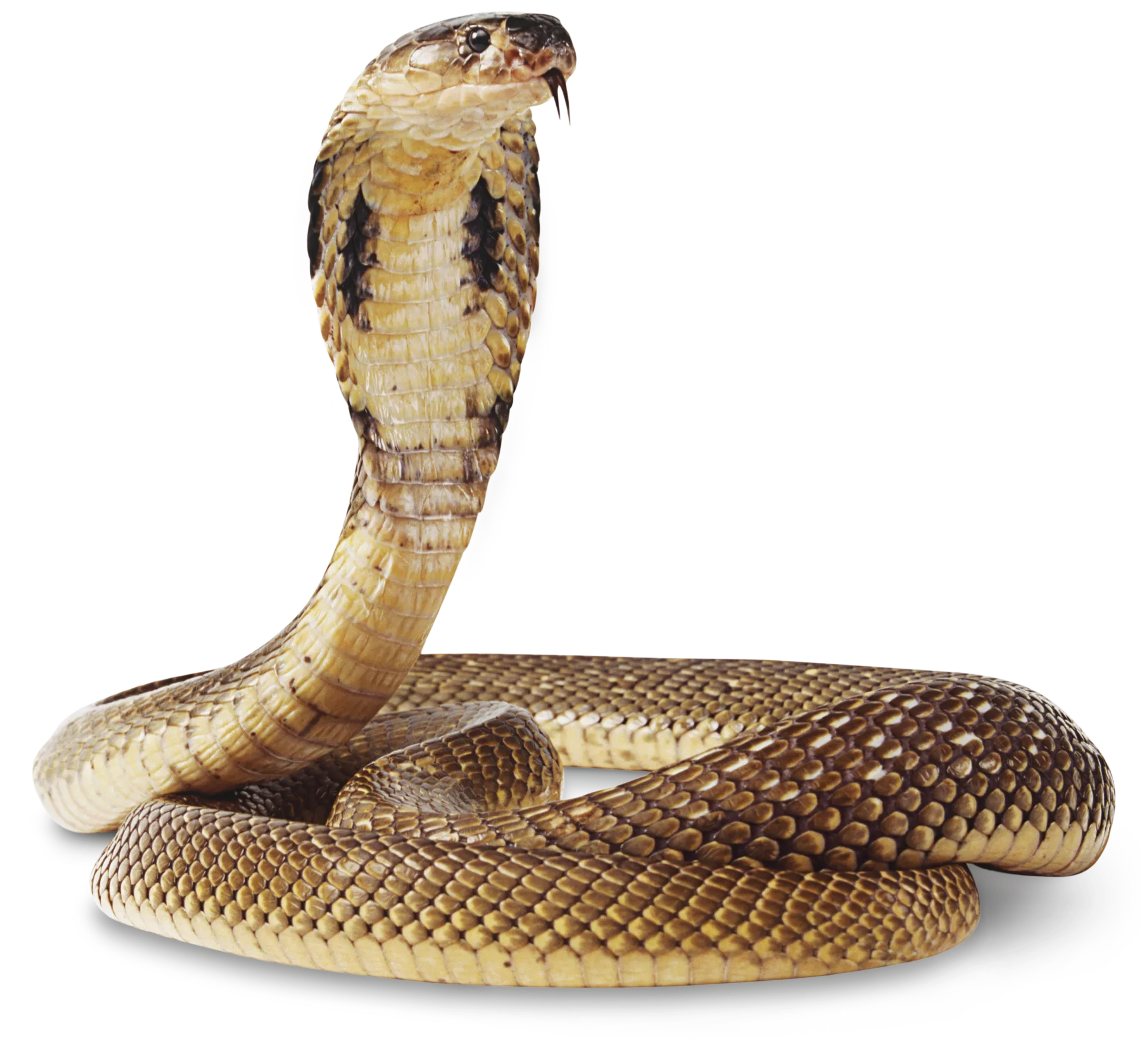 zebramonkeyhippoparrotsnakebeartigercrocodile
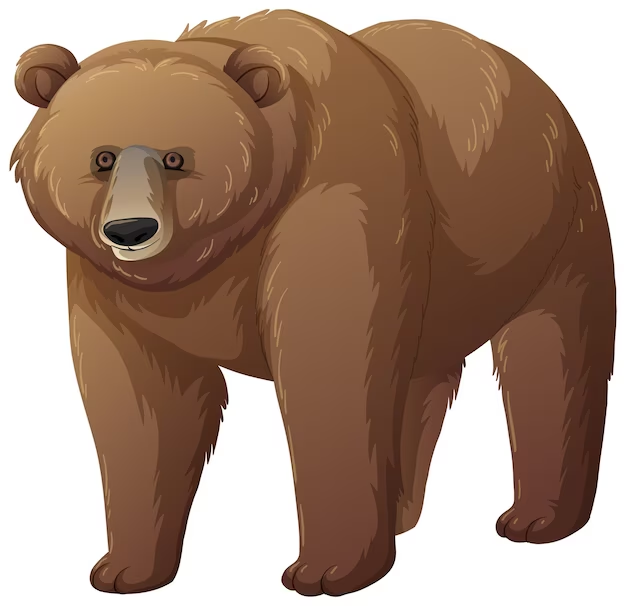 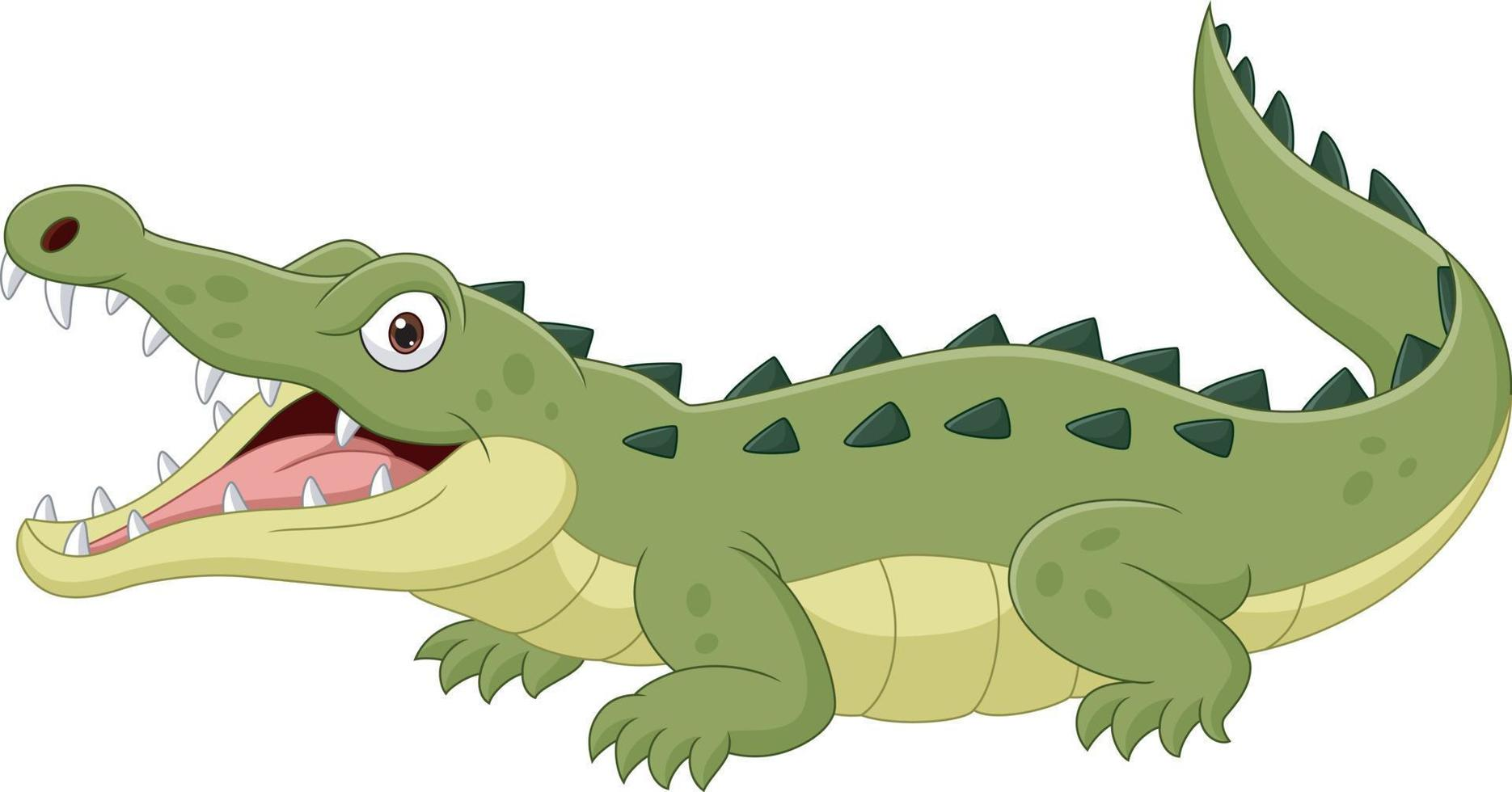 This is Lily the monkey. She likes bananas. She doesn’t like fishes.
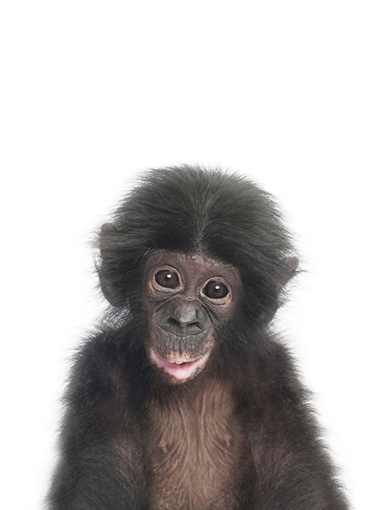 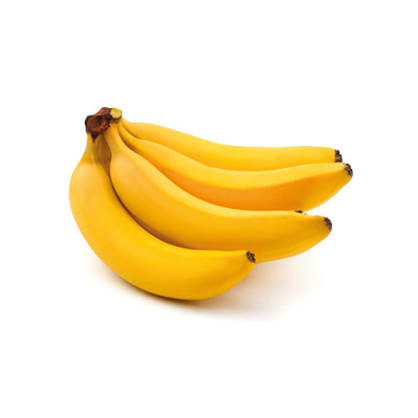 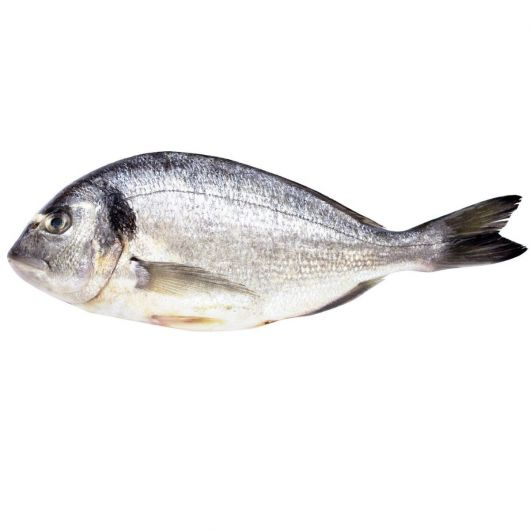 This is Том the cat. He likes fishes. He doesn’t like apples.
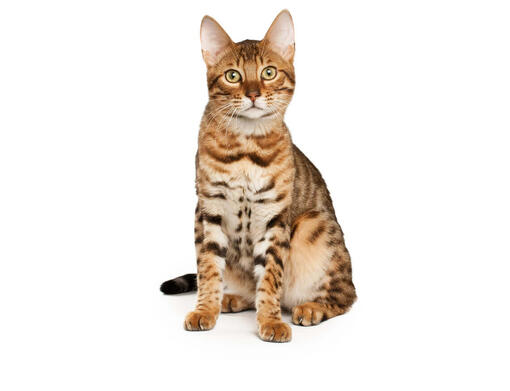 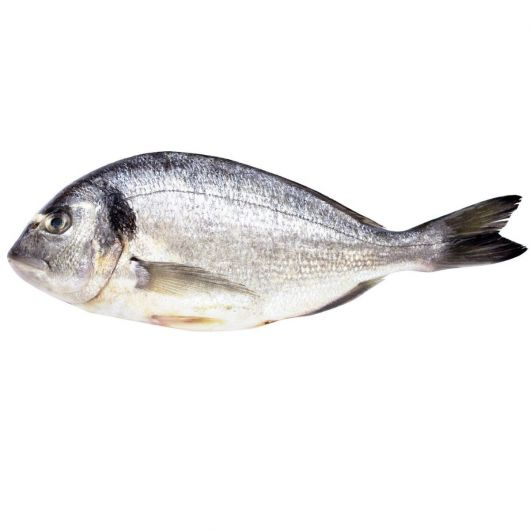 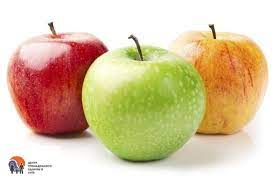 Reading
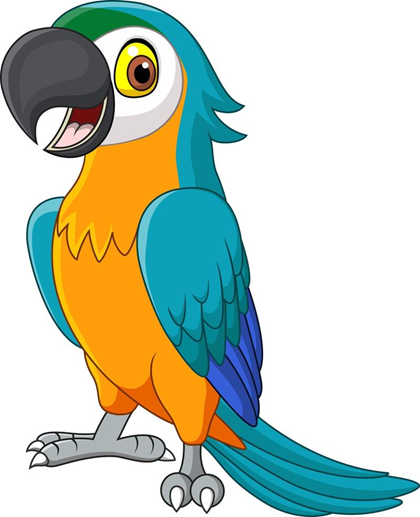 PeterMaryJackBenLilyPaulFreddyTomSallyDaisyPamJohnIceBob
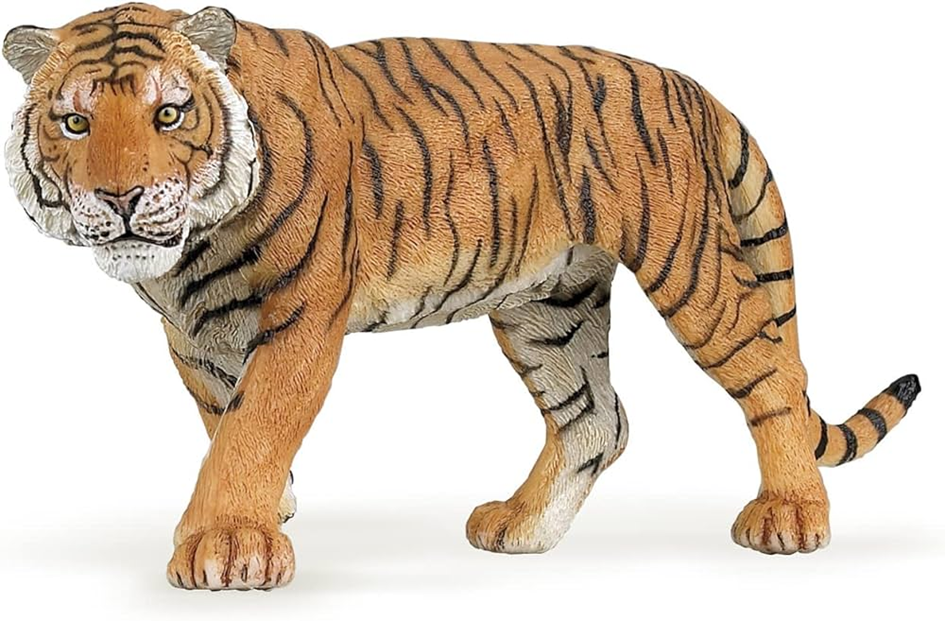 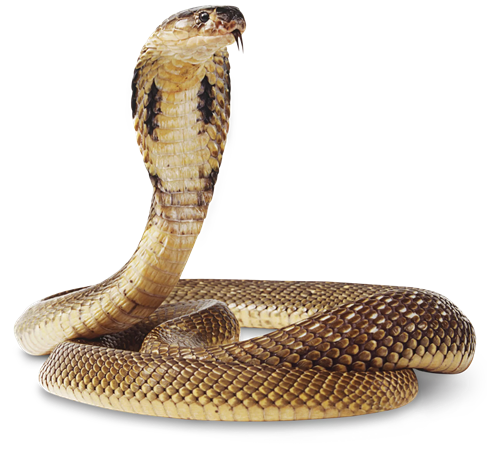 zebramonkeyhippoparrotsnakebeartigercrocodile
Do you like tigers?-Yes,I do.-No,I don’t.
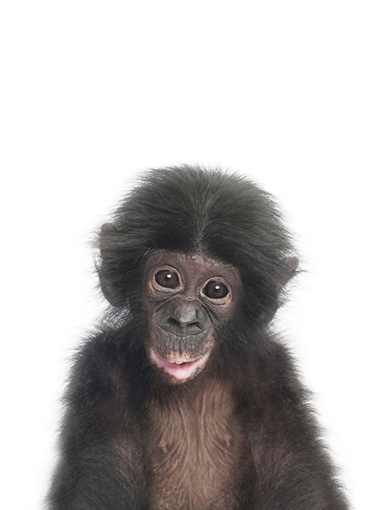 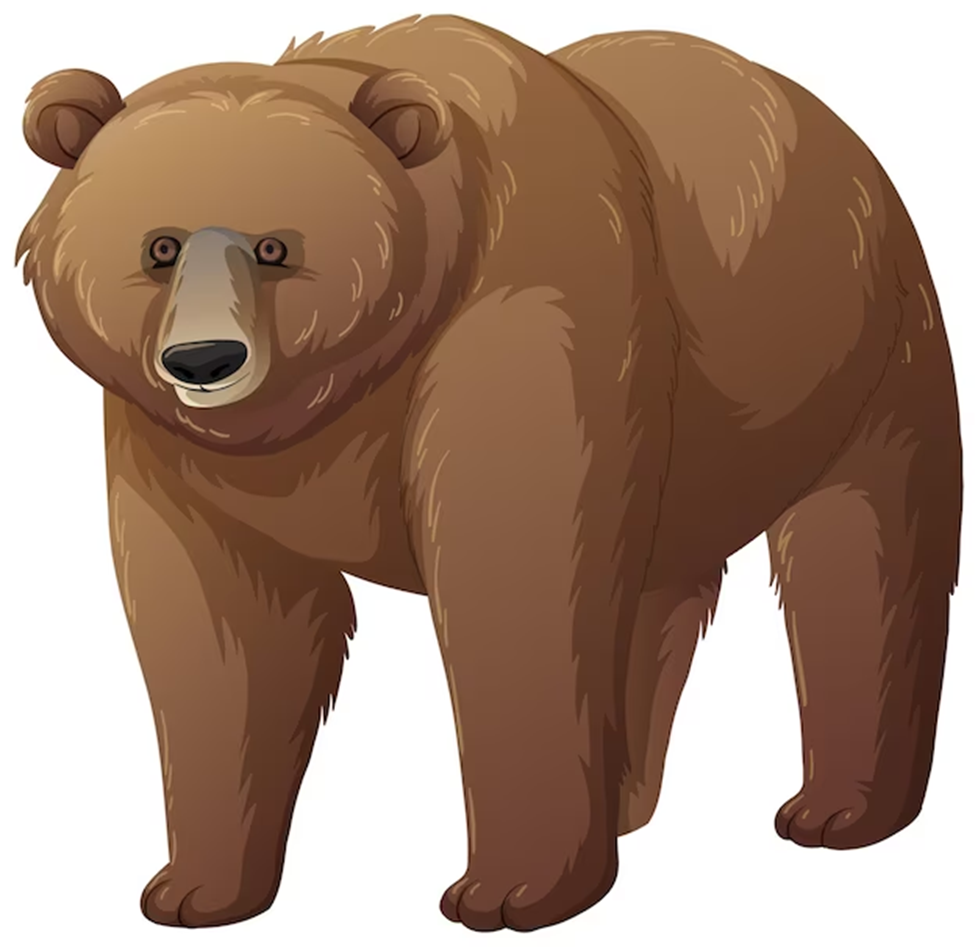 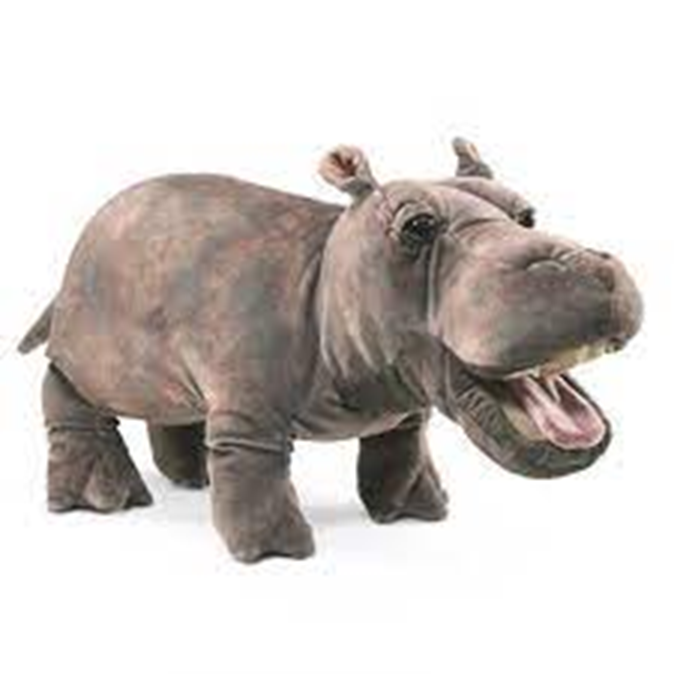 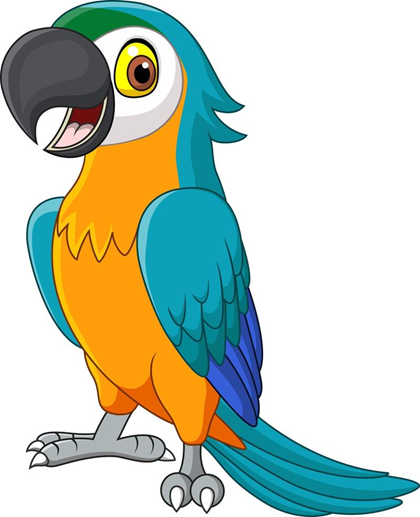 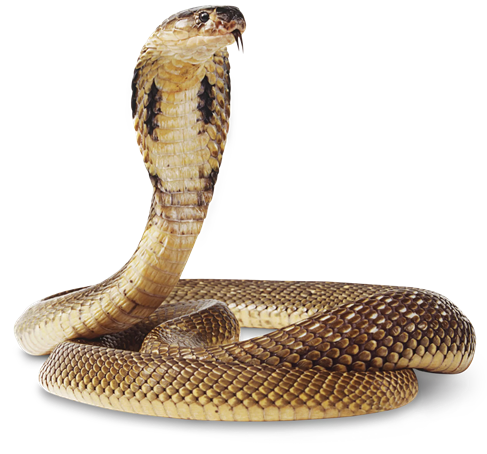 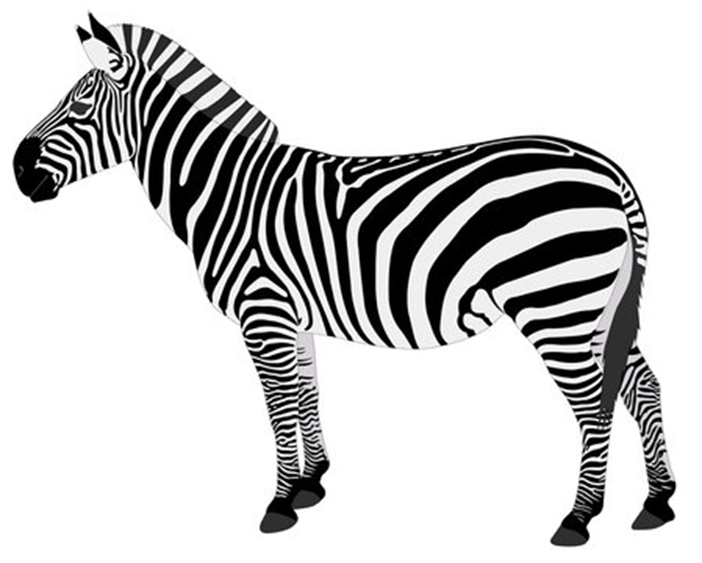 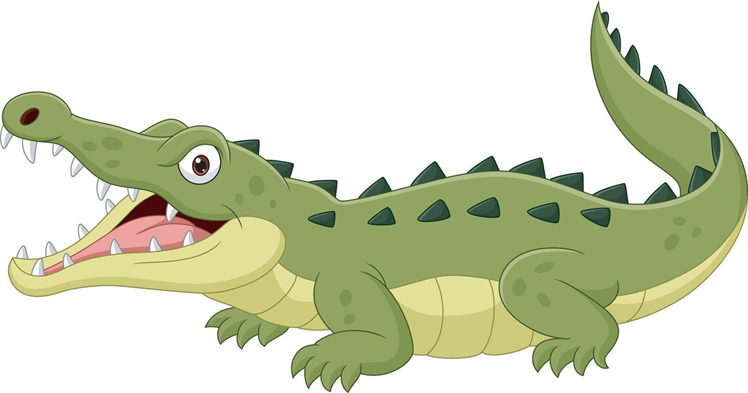 He likes …She doesn’t like …
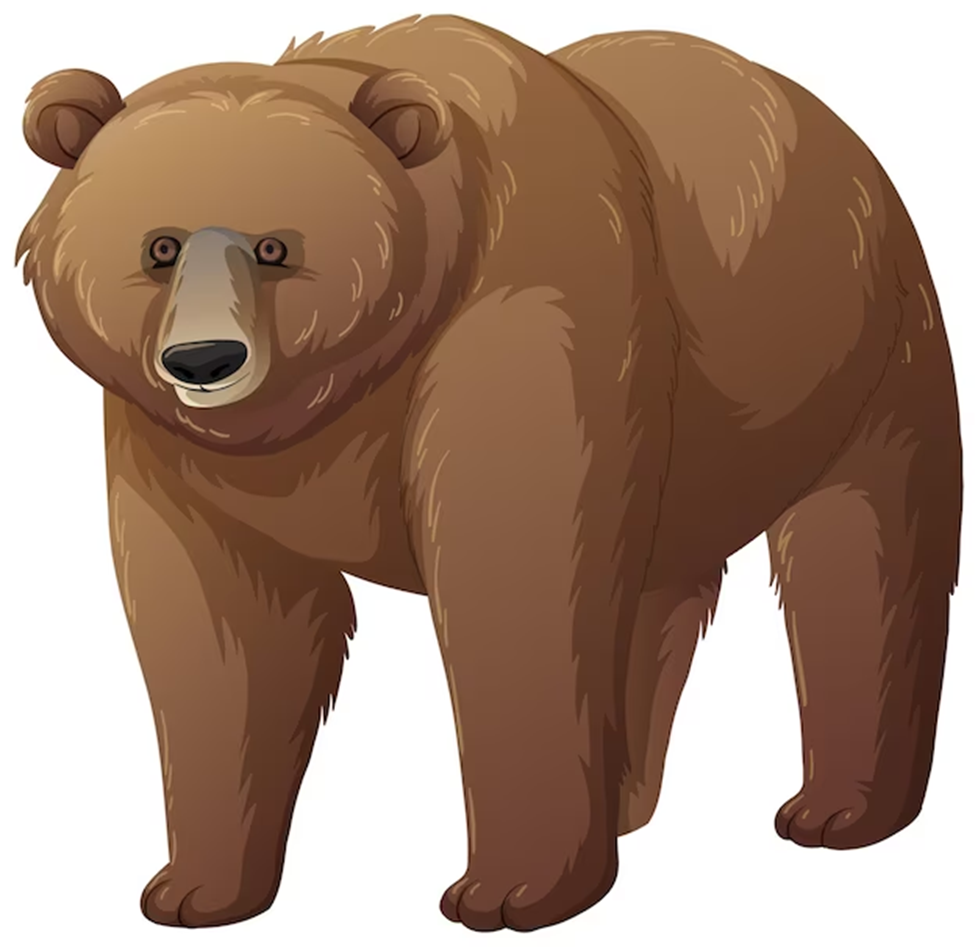 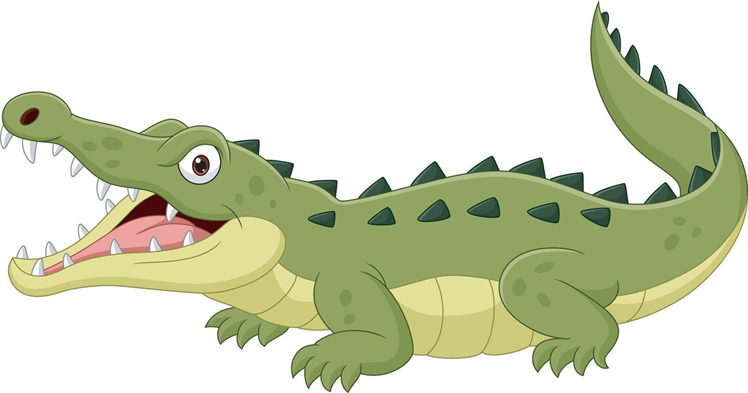 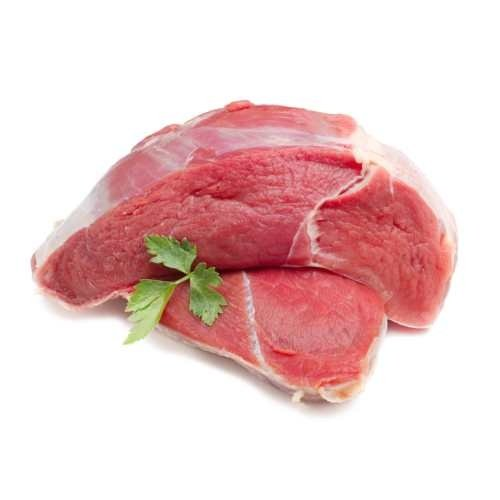 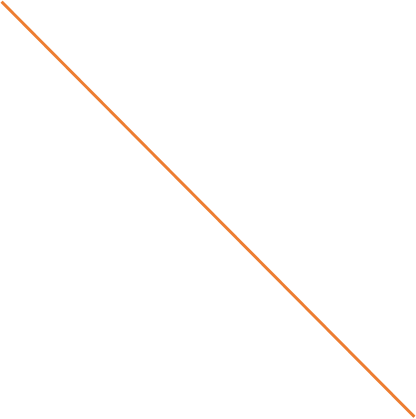 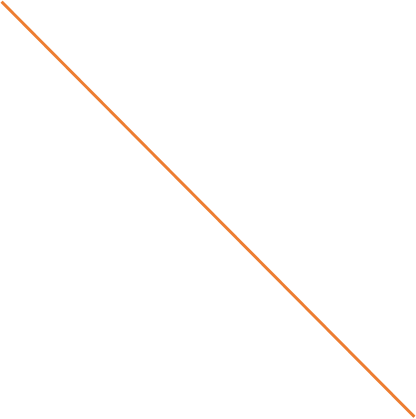 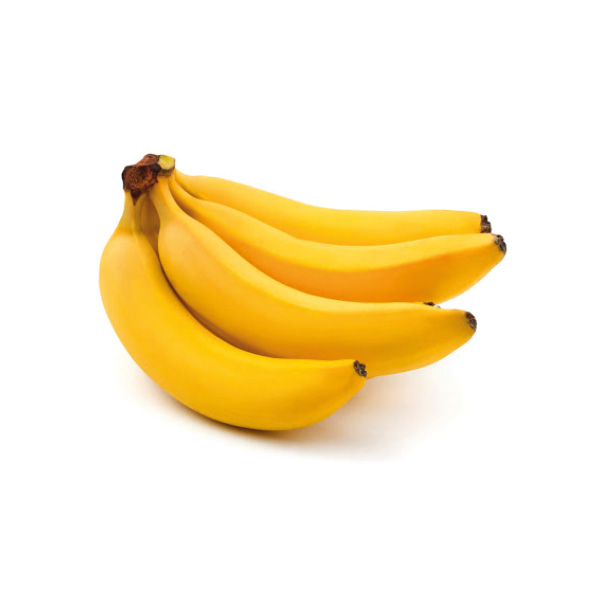 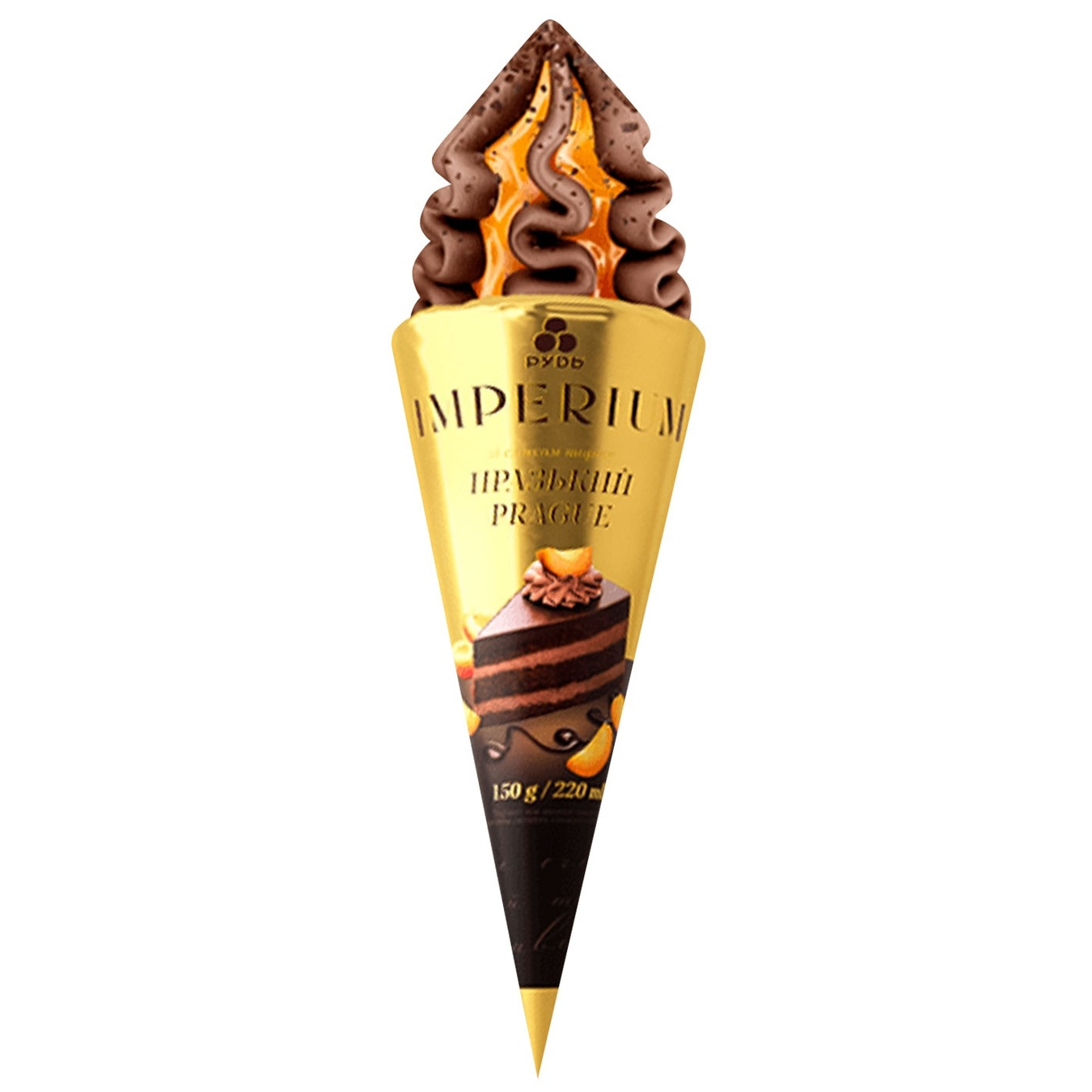 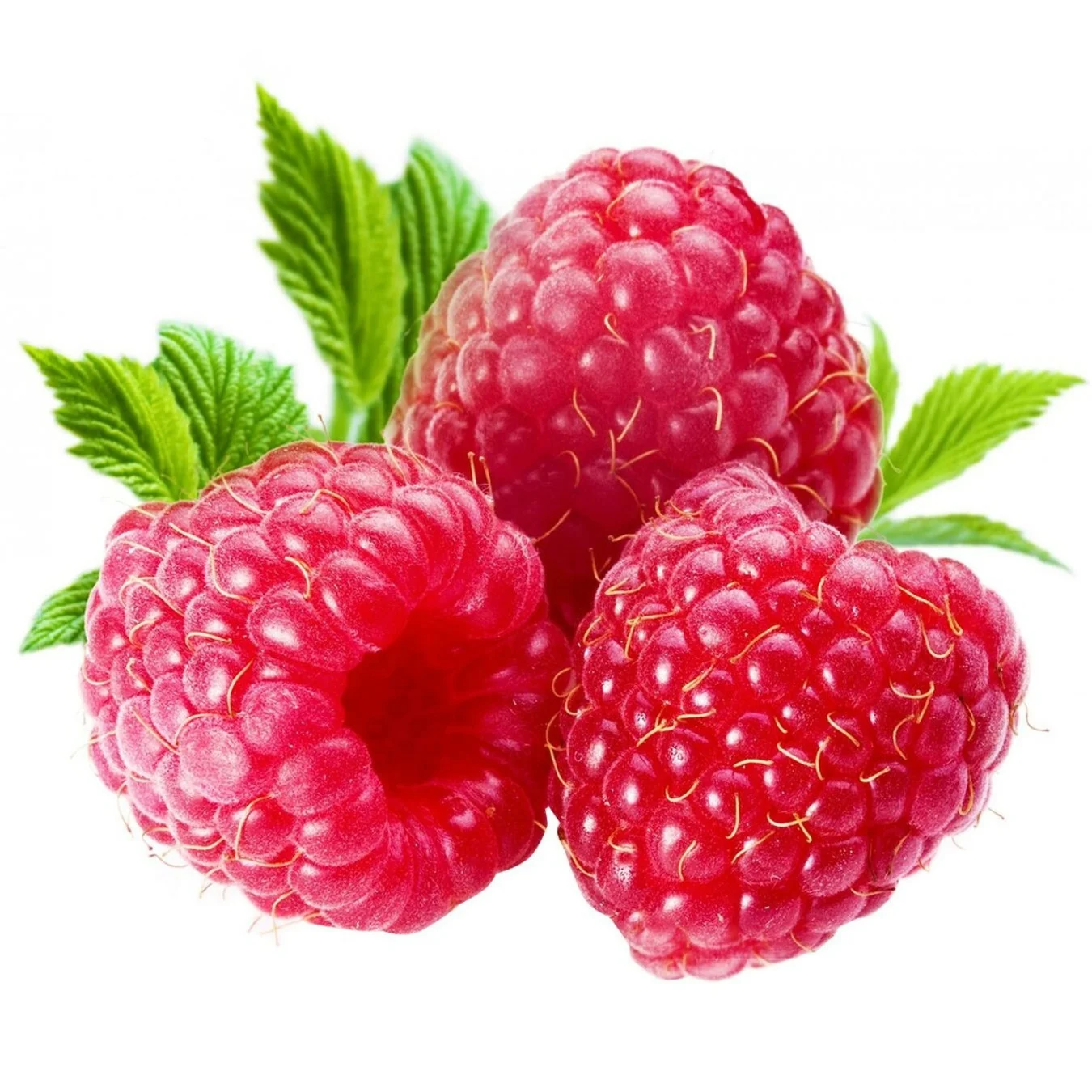 He likes …She doesn’t like …
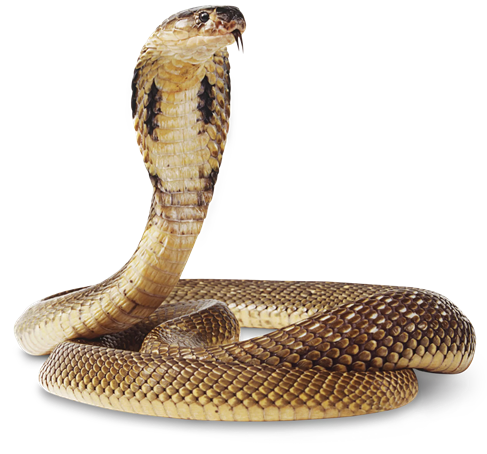 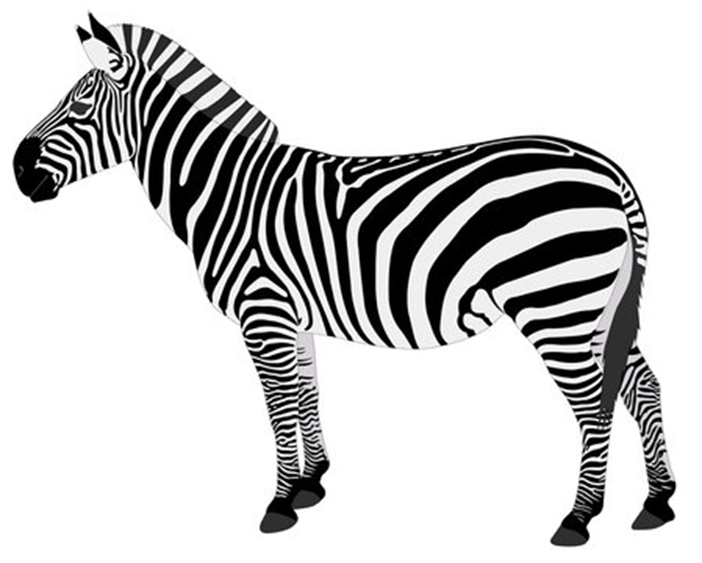 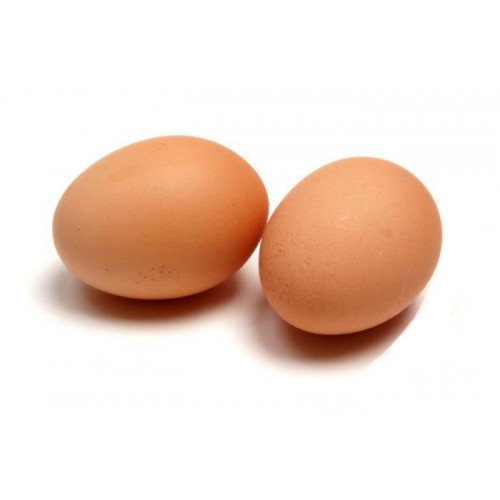 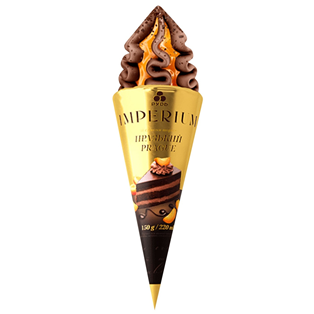 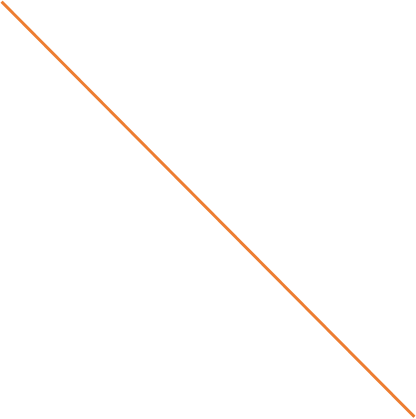 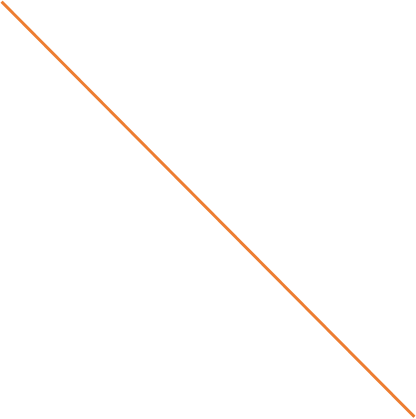 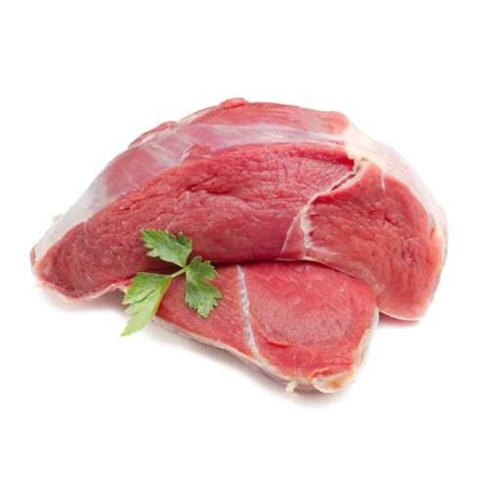 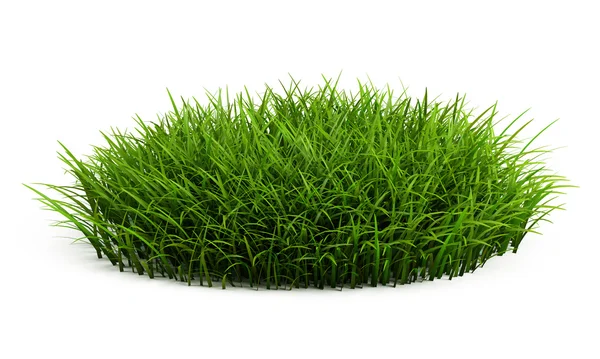 He likes …She doesn’t like …
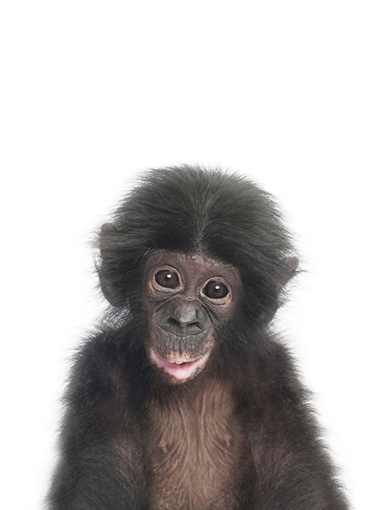 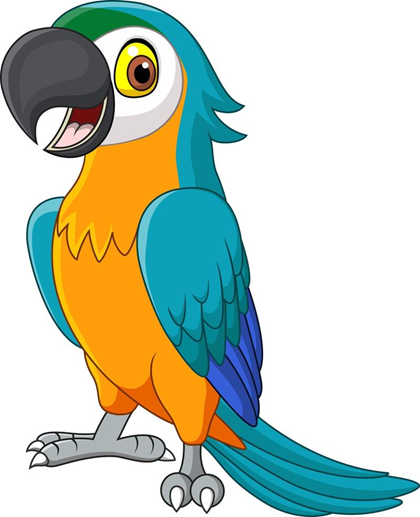 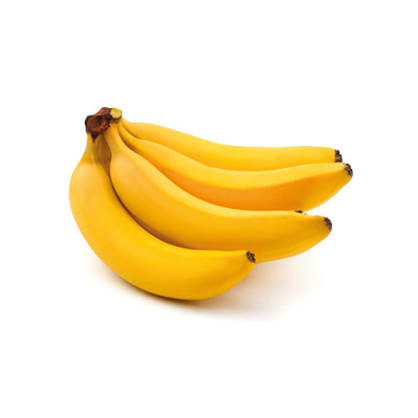 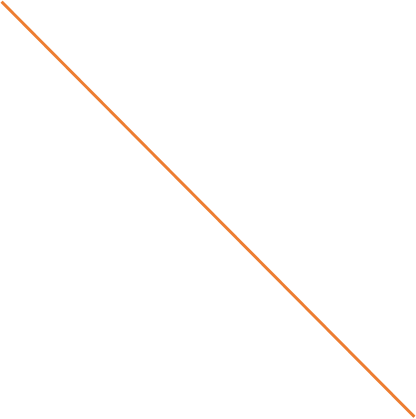 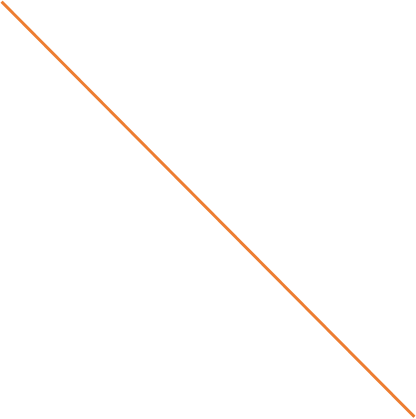 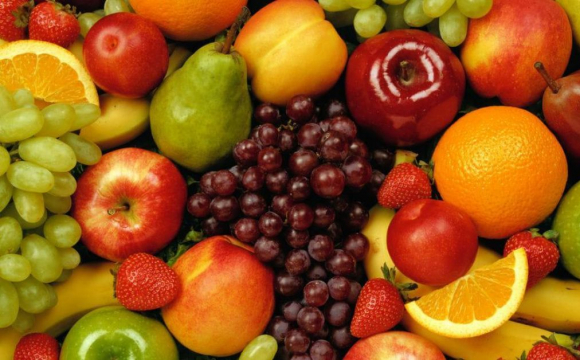 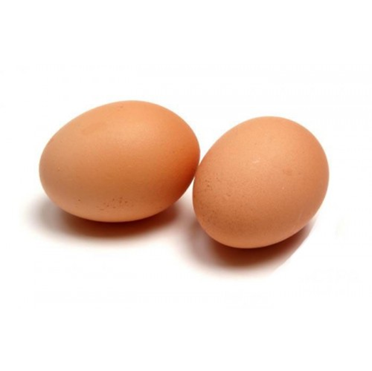 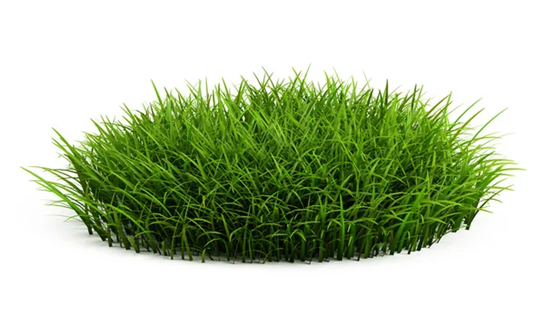 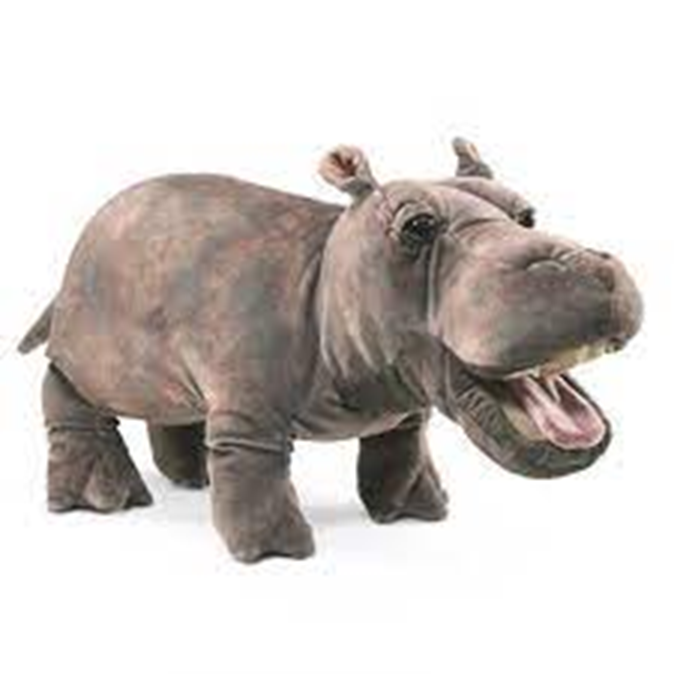 He likes …She doesn’t like …
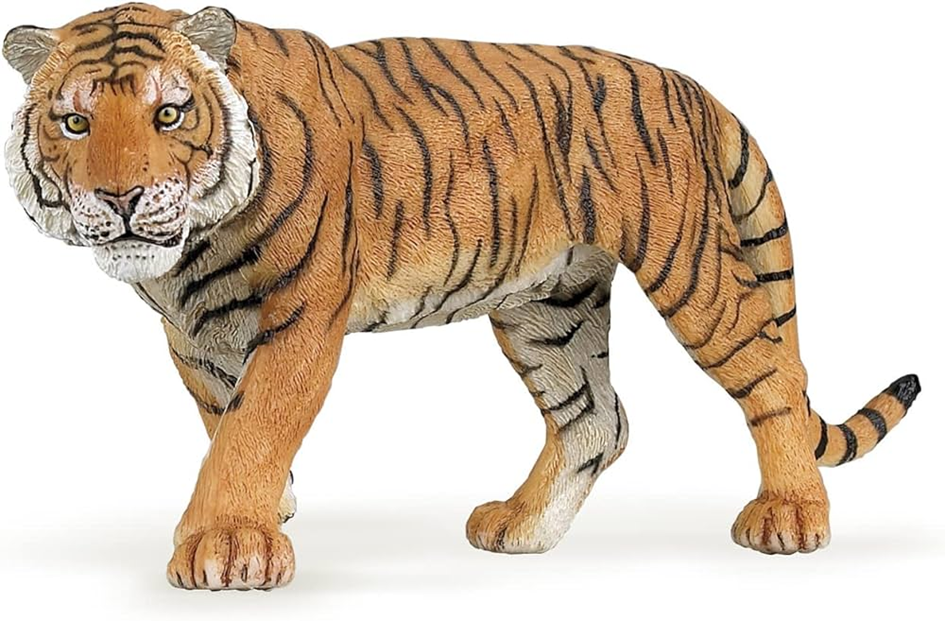 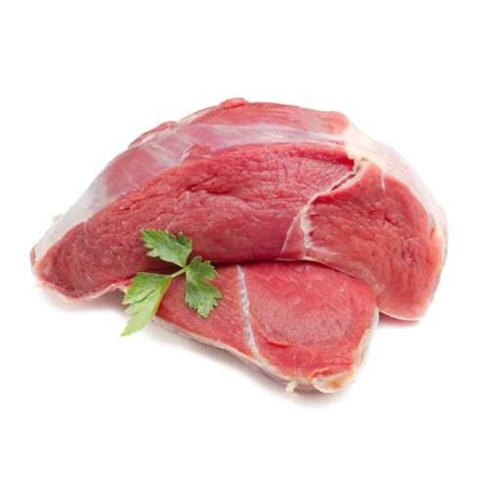 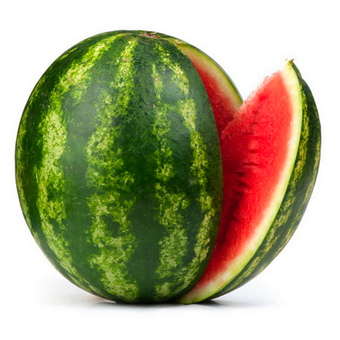 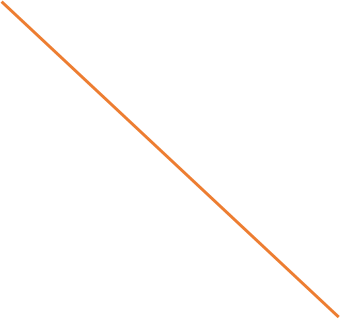 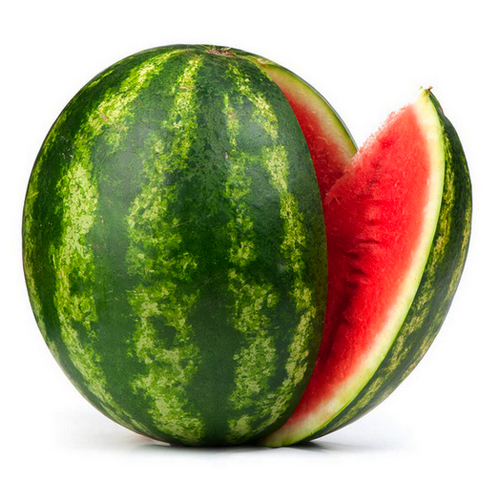 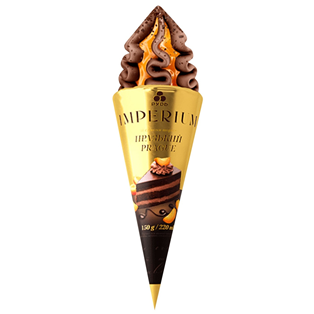 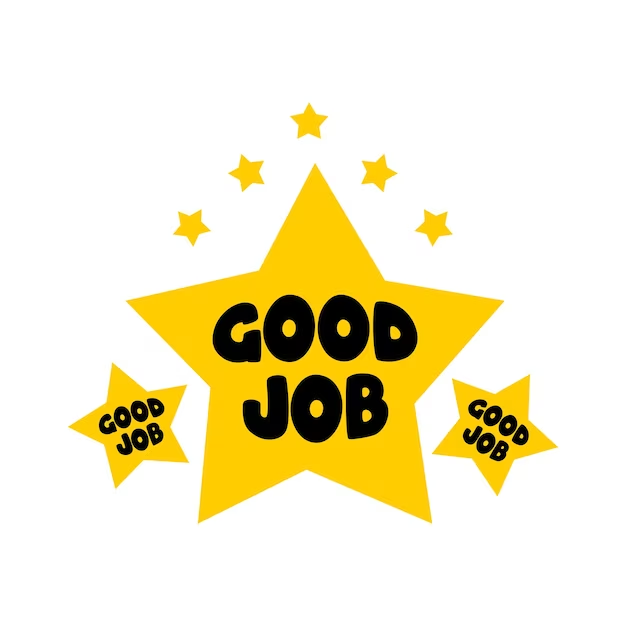